Minis for 15-451/651
now submit via
https://autolab.cs.cmu.edu/15451-f13
do not use for longer HWs!
will also contain grades for HWs/exams
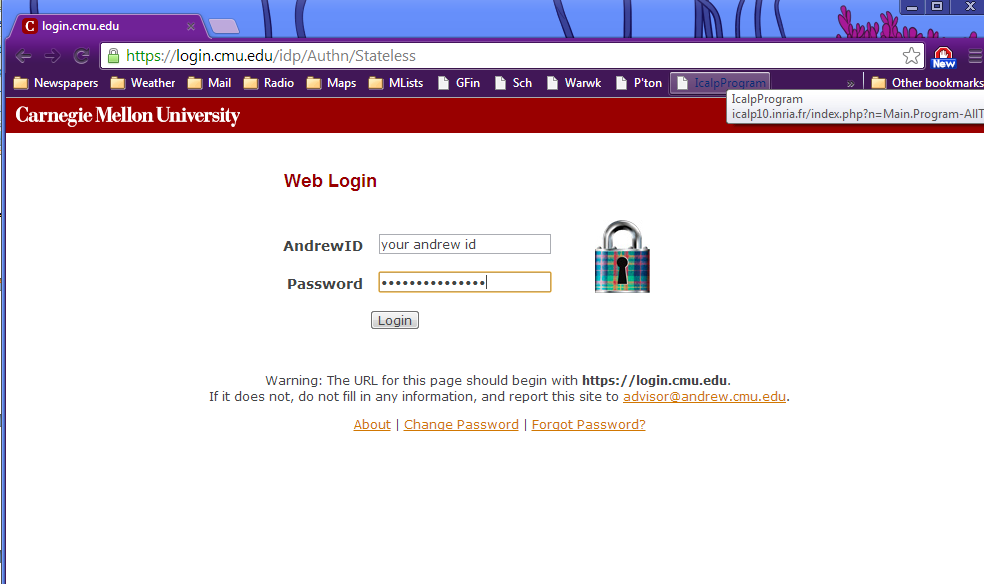 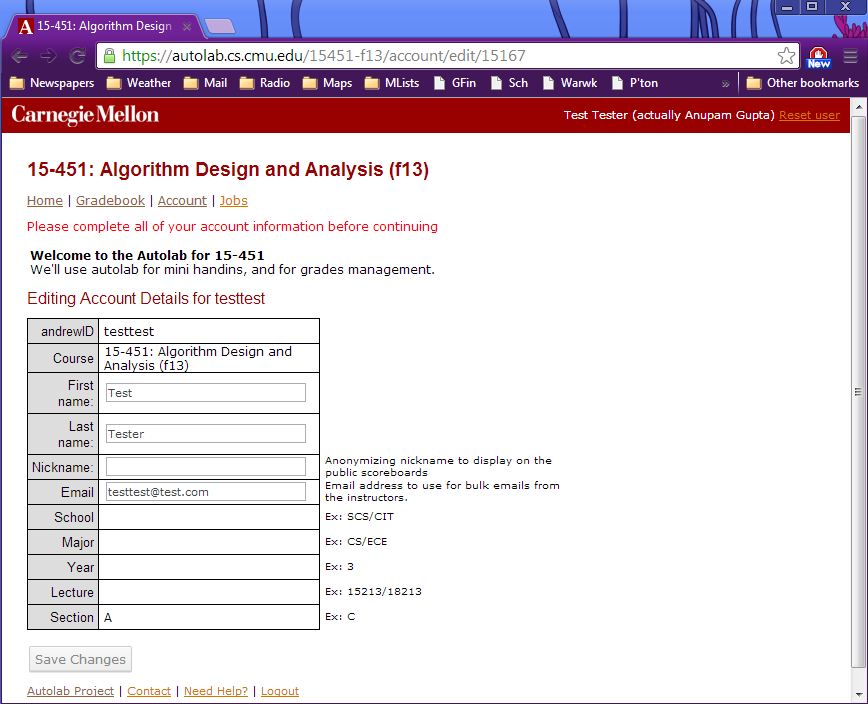 Gotta choose a nickname…
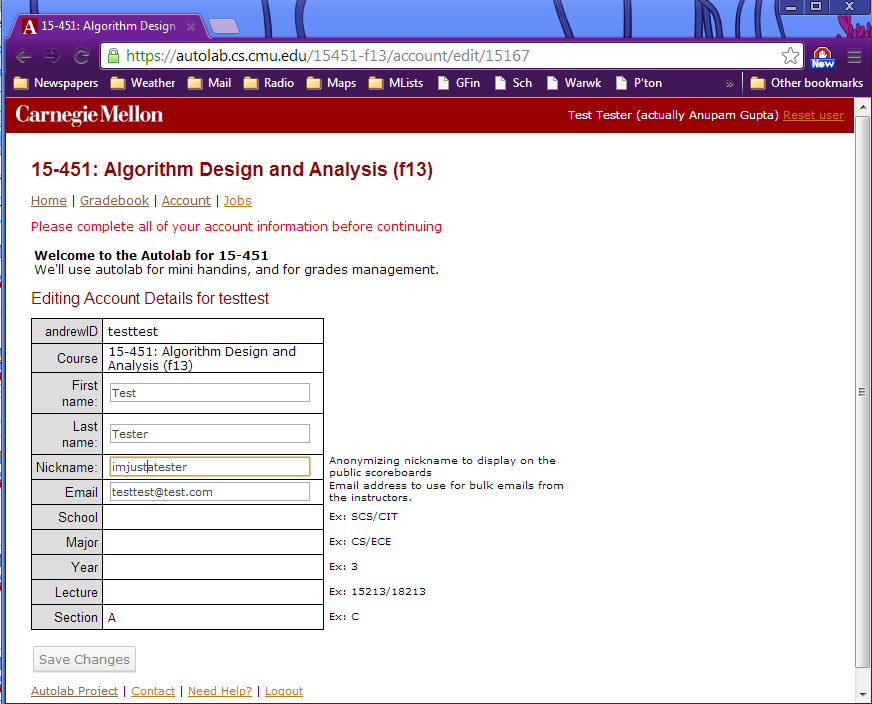 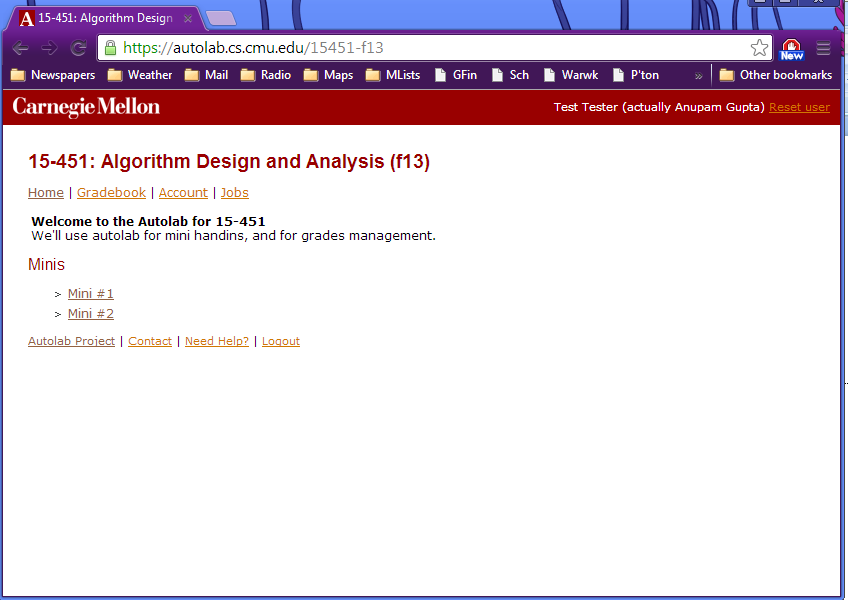 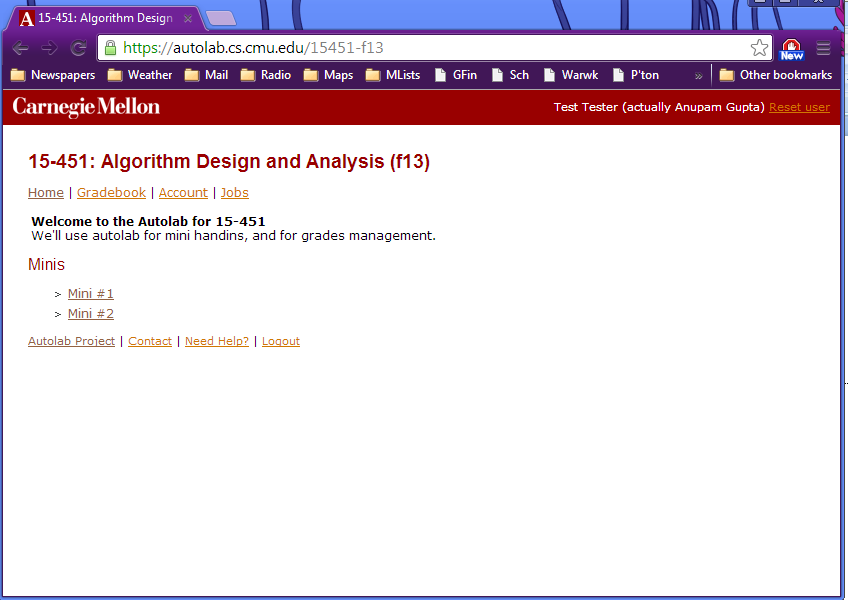 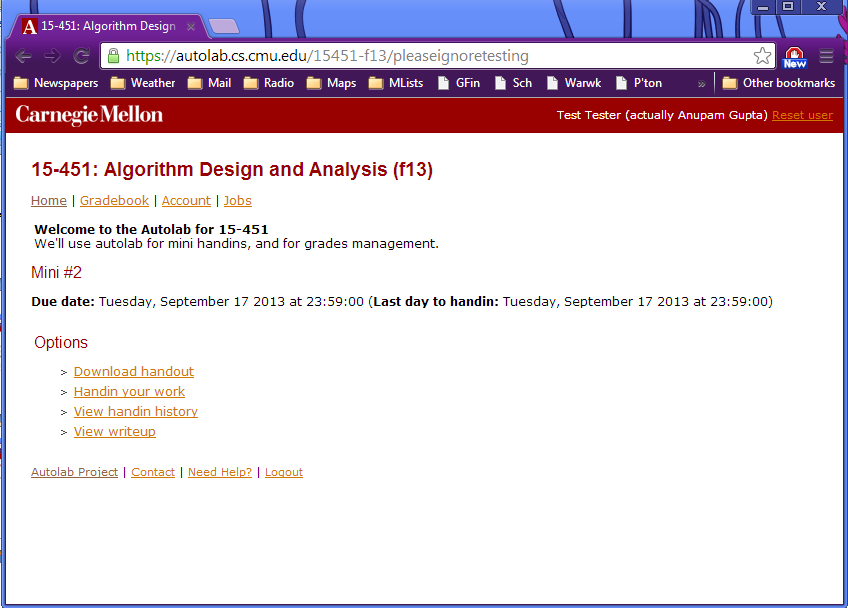 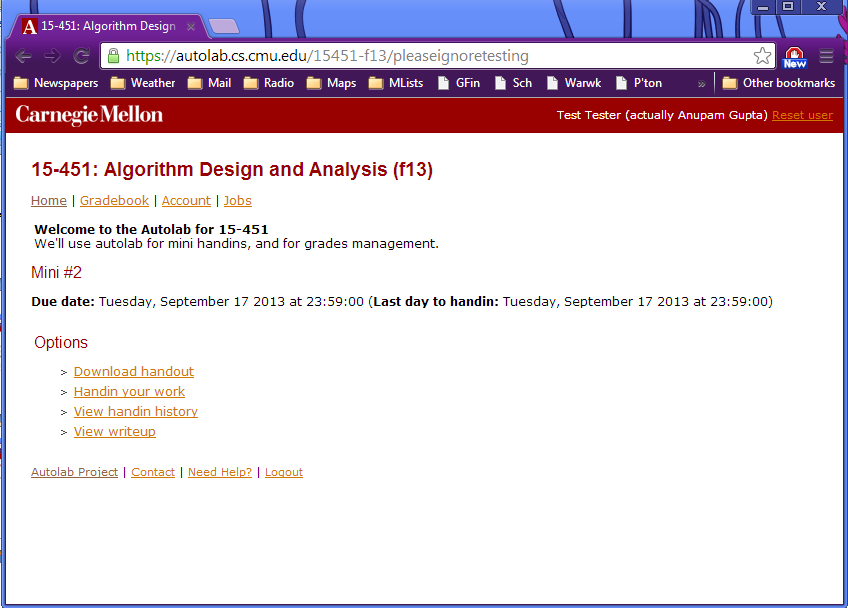 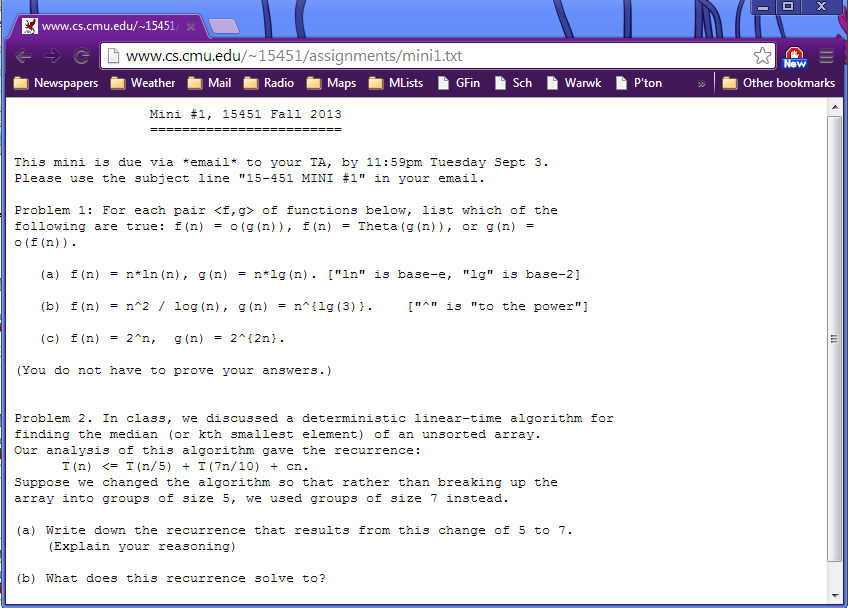 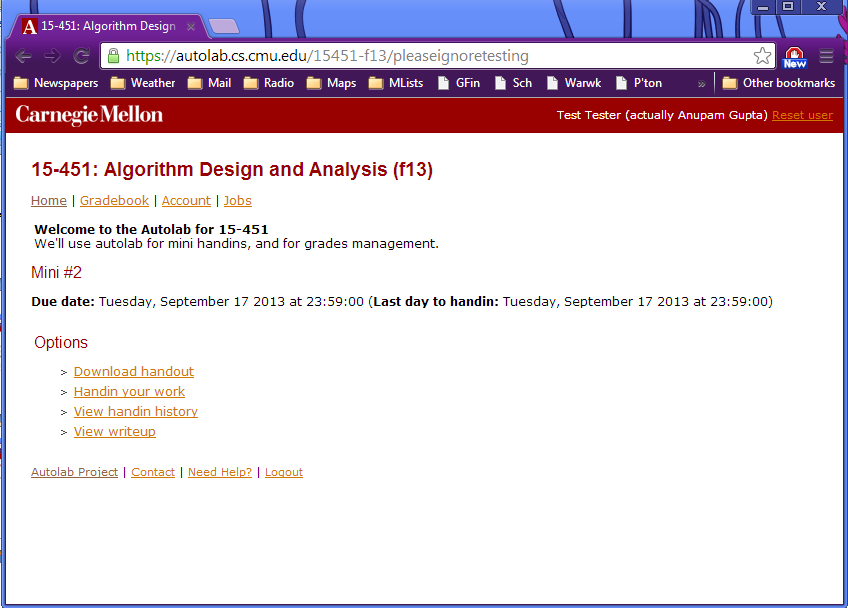 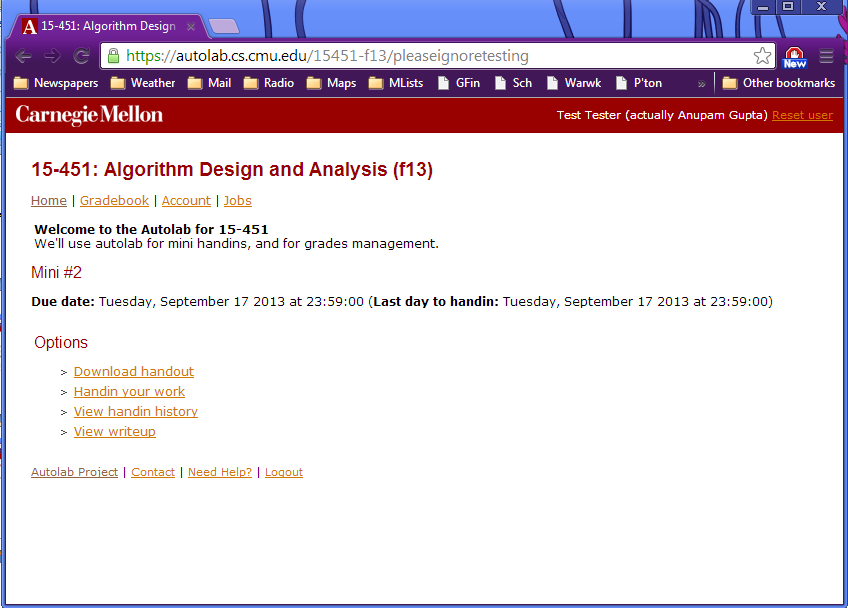 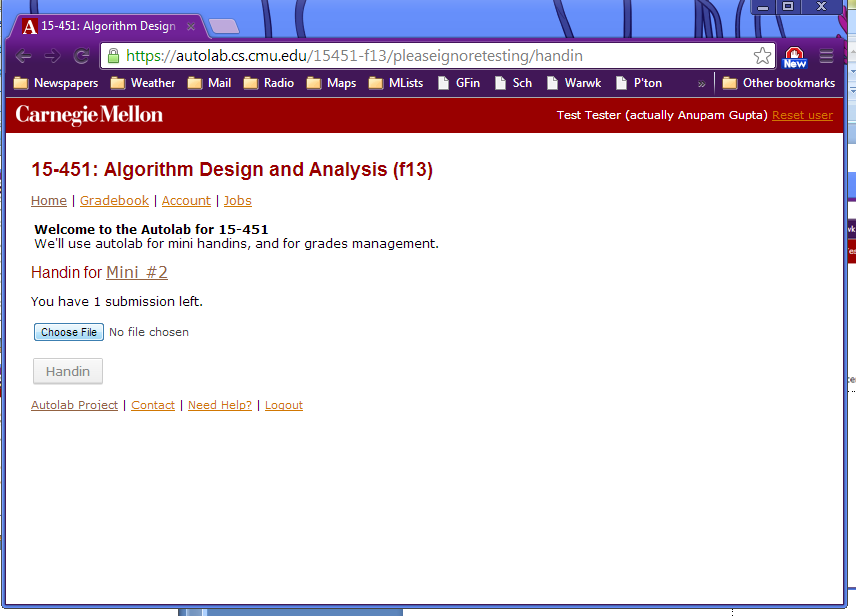 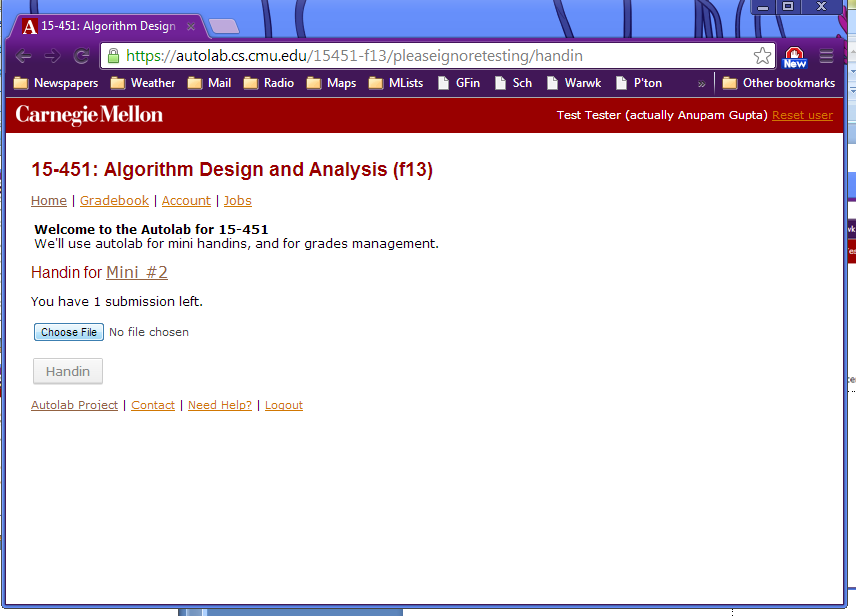 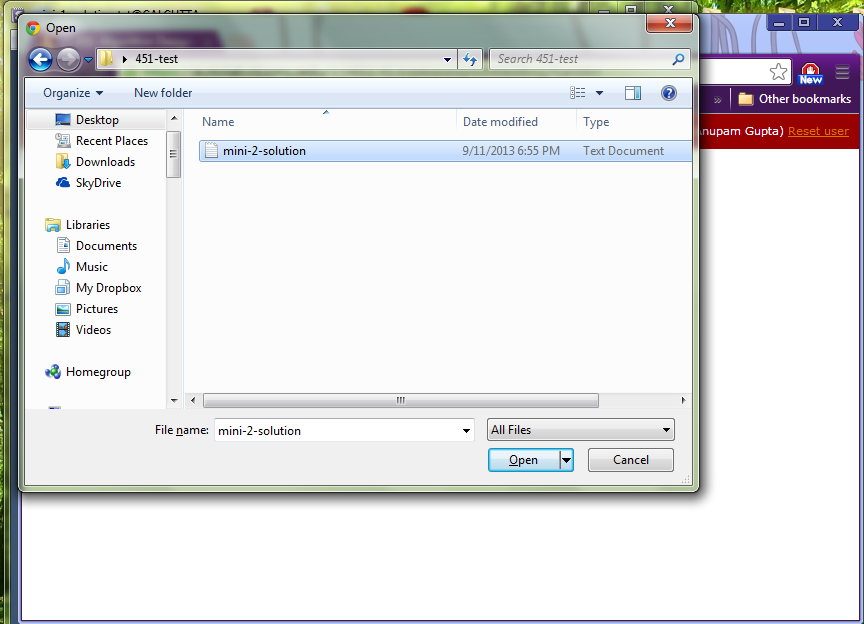 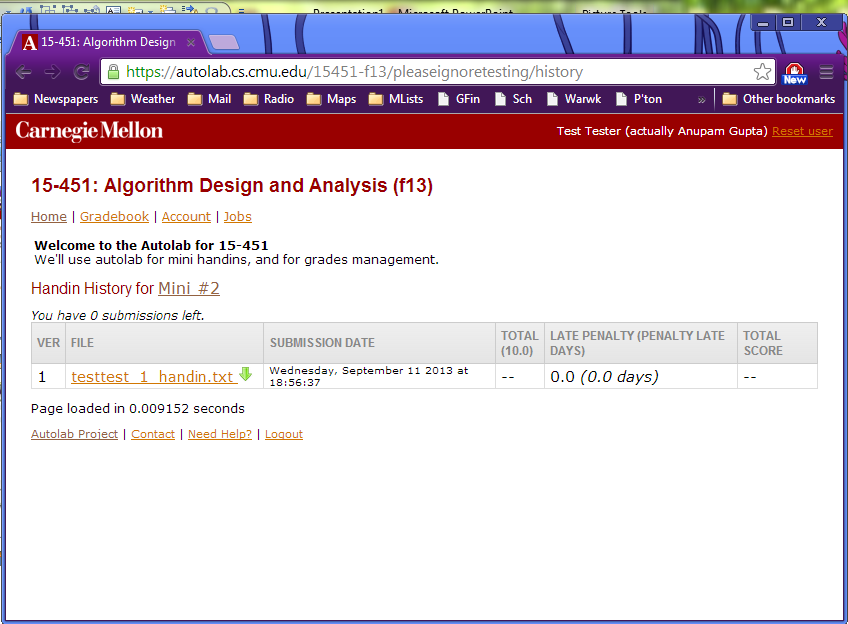 Not graded yet..
(Duh -- it’s just been submitted!)
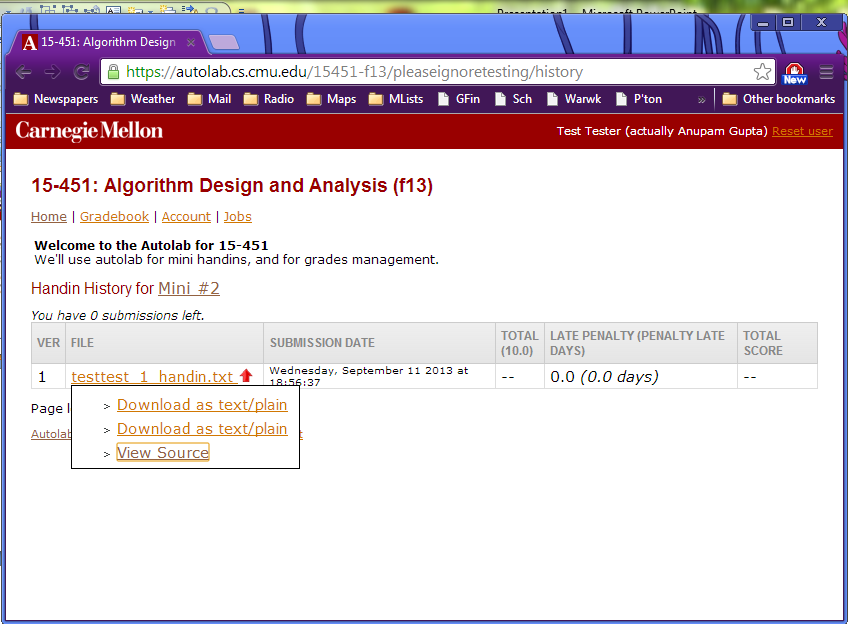 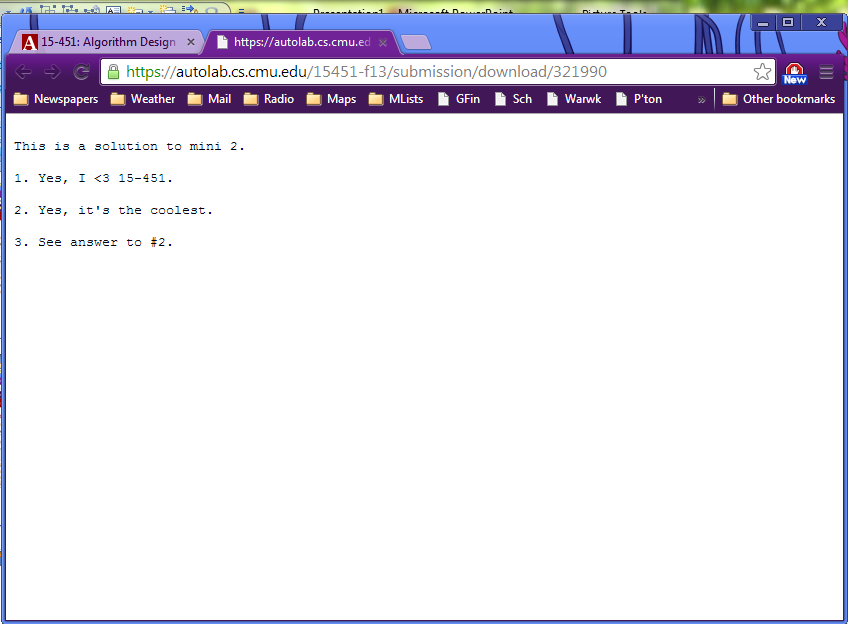 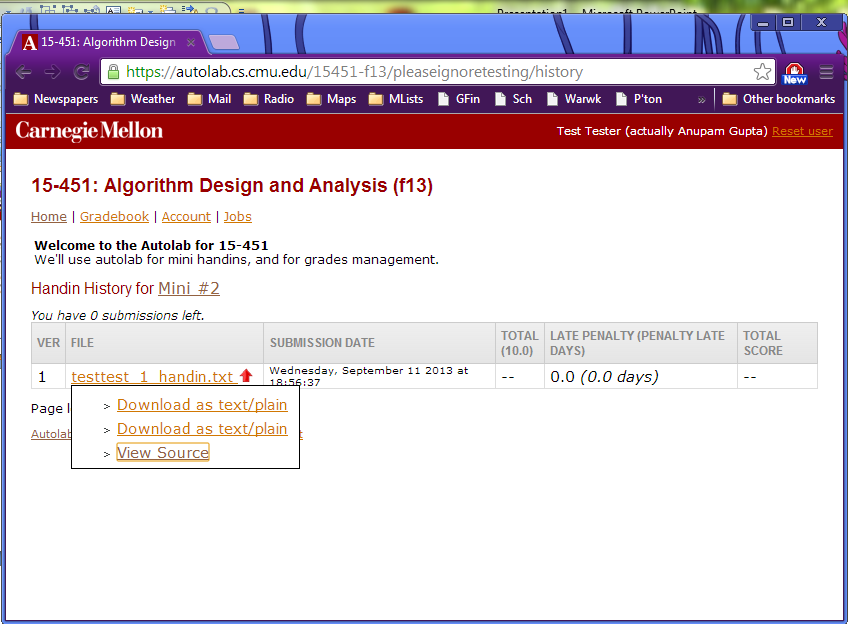 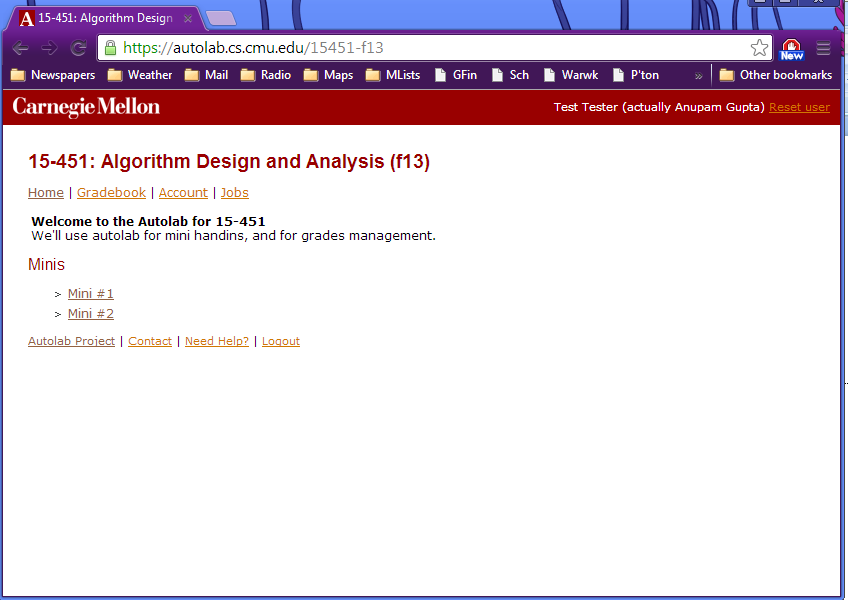 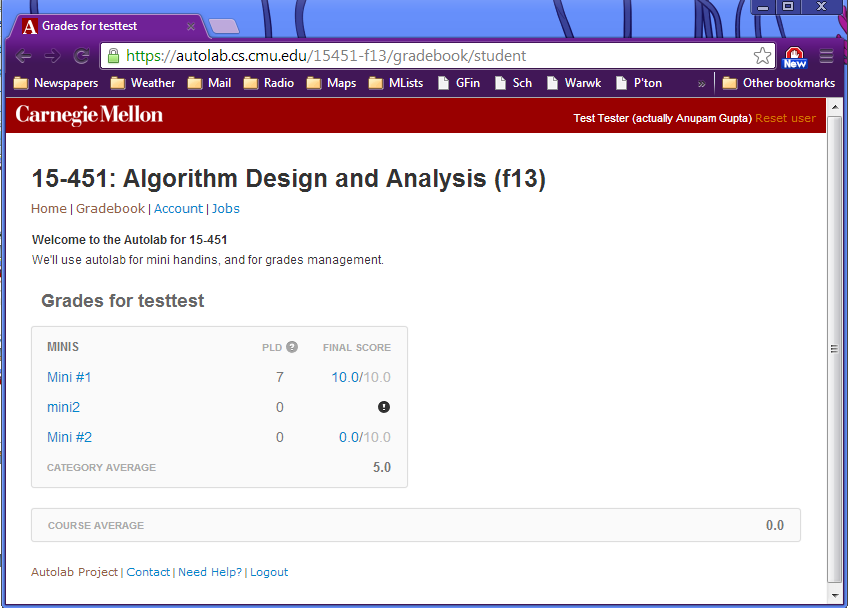 not graded yet. you just submitted!
after grading is done…
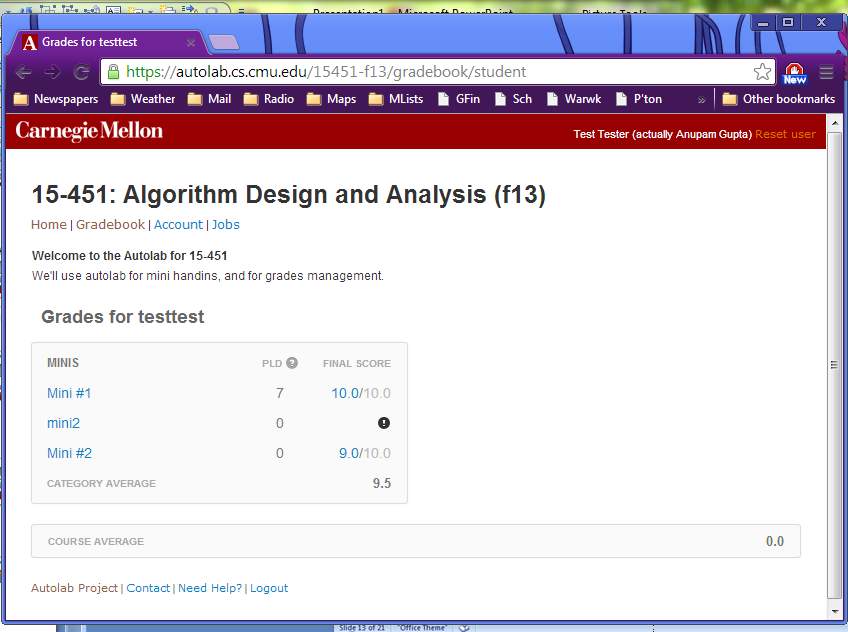 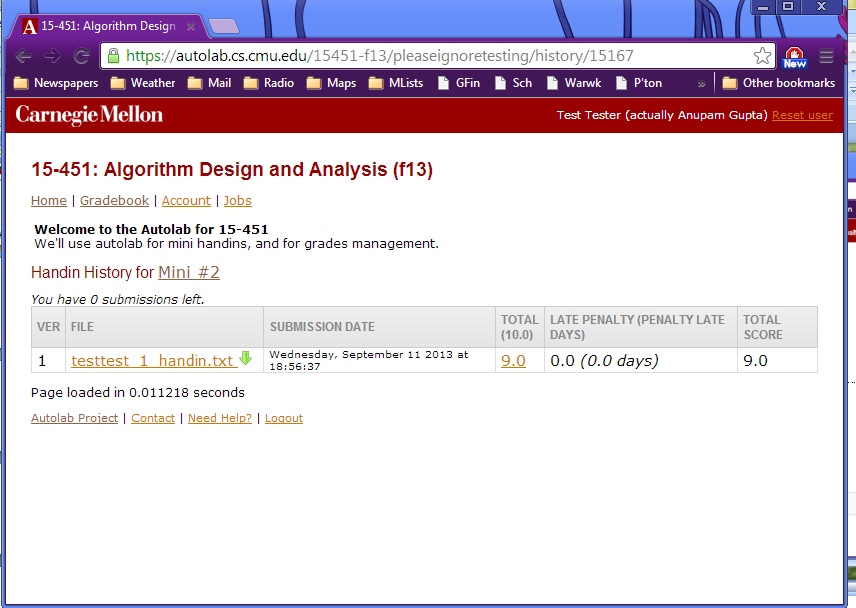 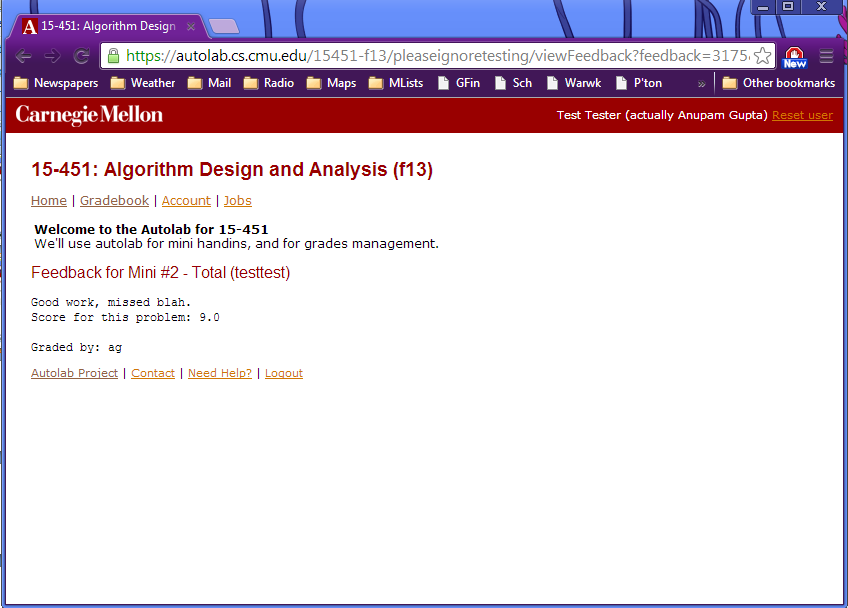